第二节 早期训练与指导的一般方法
一、药物治疗
部分情绪和行为障碍可以通过药物进行有效的控制,为心理治疗与教育干预打下良好的基础。但药物治疗必须由专业医生施行。
二、心理治疗
心理治疗就是用心理学的方法使人的情绪、行为发生改变。
(一) 精神分析
由弗洛伊德创立的一种心理治疗法,其目的是人格再建和解决童年期的情绪问题以消除症状。其主要手段是采用自由联想、梦的分析、释义和移情。
(二) 行为治疗
疗又称行为矫正,是依据条件反射理论和社会学习理论改变不良行为的一种技术。
正强化法 每当儿童出现所期望目标行为,或者符合要求的良好行为时,要采取奖励办法,立刻强化,以增强此种行为出现的频率。
负强化法 通过厌恶刺激抑制不良的行为,从而建立良好的行为。它主要用于治疗敌对行为、不服从行为、少年违法、暴怒发作等一些不良行为。
惩罚法 当儿童出现某个不适当的行为时,附加一个令他厌恶的刺激或减弱、消除其正在享用的增强物,从而减少该行为的发生频率。
消退法 是通过削弱或撤除某不良行为的强化因素来减少该项不良行为的发生率。一般常用漠视、不理睬等方式,达到减少和消除不良行为的目的。
5.  代币法 又称标记奖励法。
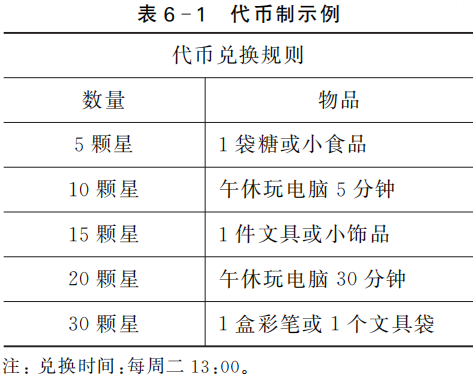 系统脱敏法 系统脱敏法是一种逐步去除不良条件性情绪反应的技术,常用于焦虑和恐惧的治疗。系统脱敏法分为3个步骤:
建立害怕刺激的层次;
学会肌肉深度的放松;
将害怕的刺激与肌肉放松相配合。
行为契约法 是指治疗者与治疗对象签订行为契约,约定根据目标行为出现与否将执行的相关强化。
(三) 人本主义存在主义心理治疗
患者中心心理治疗 治疗前提是每个人都有自主权和发展自身人格的能力。
存在主义心理治疗 个人的情绪与行为障碍是个人的内心冲突未获解决所致,通过与治疗对象进行交流,可促使其了解和接受自身存在的价值与义务,鼓励其选择正确的生活道路。
完型治疗 强调将治疗对象当作一个整体来对待,重视其当前的体验,利用角色扮演等技术,使其对自己有充分的认识,发挥潜力
(四) 认知治疗
1.  认知治疗的前提
情绪和行为是通过认知过程发展起来的；
在学习理论基础上建立的治疗程序,能有效地影响认知过程;
治疗者同时担负诊断和教育的责任,发现不良的认知过程,并组织安排学习来改变它们。
2.  现代认知治疗的主要内容 
认知的重建,即帮助治疗对象重新建立信念和假设;
适应技能,即教给治疗对象适当的适应技能,通过正确的认知方式,摆脱不良的情绪和行为;
问题解决,即认为不恰当的问题解决技能与某些不良的情绪反映有密切的关联。构建解决问题的模型,能够使治疗对象有效地减少不良的情绪。
第三节 情绪与行为障碍儿童的随班就读
一、随班就读学生的安置与管理
情绪与行为障碍儿童因其障碍程度以及障碍性质的不同,有多种安置形式。最常见的有融合的普通班级(随班就读)、资源教室、特殊班以及特殊教育学校。
对于情绪与行为障碍儿童的教育,其课程设置与要求和普通学生基本一致。
二、随班就读的教学策略
(一) 教学目标
社会技巧：对情绪与行为障碍儿童而言,学习社会技巧是重要的课程内容。
学业技巧：尽管我们强调对情绪与行为障碍儿童社会技能的培养,但不应忽视对其进行学业指导。
(二) 行为管理
1.  行为支持的纪律和学校系统
成功的学校行为支持系统有以下特征：
公布期望行为 
定义、教授期望行为
合适行为得到奖励
错误行为得以纠正
小组在收集资料的基础上对系统进行评估和修正
学生个别支持系统与学校纪律系统相结合
2.  班级管理
作为情绪或行为障碍儿童的教师,应该对班级环境进行设计和管理。
多数班级行为问题能够通过主动行为管理进行干预。
主动行为管理策略是指事先计划的旨在防范问题行为出现,或问题行为发生前及时制止的干预措施。
管理情绪或行为障碍儿童的班级需要大量的知识和技巧。
教师在设计和使用班级管理策略时,不能以强迫命令作为引导学生的主要手段。
3.  自我管理
自我管理能够帮助他们认识到自己的责任,形成自主感。
自我管理的优点是可以迁移的。
自我管理的方式很多,最重要、研究最多的是自我监督和自我评估。
自我监督指儿童观察、记录目标行为。
自我评估指将自己的行为与某个标准或目标比较。
4.  同伴干预及支持
同伴监督:让儿童观察、记录同伴的行为,并提供反馈。
同伴的正面报告:通过教授、鼓励和强化,使儿童报告同伴的积极行为。
同伴辅导:情绪或行为障碍儿童在学业和社会技巧方面互相辅导。
同伴对质:当出现或即将出现不恰当行为时,同伴互相解释为什么这种行为不正确,并建议或示范积极的行为反应。
(三) 教育策略
1.  提供适当的教材及期望
降低焦虑
探索儿童在活动中的困扰是什么,以了解其压力。
讲座和练习其他反应方式。
与父母分享焦虑的时刻。
逐渐介绍新的教材。
分享进步。
减少问题的来源,降低作业的分量,减少他的焦虑。
教导儿童如何处理问题。
降低反抗行为：忽视其不当行为。
降低发脾气：利用线索鼓励其他合适的行为。
降低社会问题：降低在班级中的扰乱行为。
2.  利用绘本和相关书籍
由于学前儿童语言表达能力或推理能力尚未熟练,常常无法将其内心的感受表达清楚,因此教师可以利用他们熟悉的故事或绘本来引导他们。
《生气汤》描述幼儿生气的情绪,可以由故事让幼儿说出自己生气的经验。
《生气的亚瑟》描绘生气的同时掺杂着寂寞、害怕、伤心、失落、彷徨……
《大卫,不可以》描述幼儿一系列在家的不良行为。
《大卫,上学去》描述幼儿一系列在校的不良行为。
《我的感觉》系列汇集孩子经常发生的7种情绪。
《绘本与幼儿心理辅导》 提供绘本书单,协助教师进行幼儿心理辅导。
(四) 加强师生关系
差异接受性  指教师能够接受和理解儿童经常性的破坏行为(如生气、憎恨、攻击性行为等),并且能够根据不同的行为作出不同的反应。
移情关系  指教师能够发现一些非言语线索,这些线索往往是理解儿童行为背后所隐藏的心理需要的关键。
(五) 关注可控因素
作为情绪与行为障碍儿童的教师,我们的任务有两个:
改变儿童的反社会行为,代之以更社会化的适宜行为;
帮助他们掌握学业知识和技能。
可控因素涉及课程和教学指导两方面,具体包括:
花费在教学指导上的时间;
课堂活动的顺序安排;
教学指导的速度;
儿童对教学指导正面反应的频率;
何时何地以何种方式对儿童的优秀行为进行强化;
儿童出现错误行为如何纠正等。
精神分裂倾向的儿童 主动与家长联系,及早寻求治疗,提供温馨安全的教育环境;
有焦虑障碍的儿童 需给予减少焦虑害怕的训练方法;
社会性退缩的儿童  教师应积极设计课程训练其社会技能,并安排同龄儿童与其互动,经常给予较多注意与关照,使儿童不再因过度紧张、焦虑而退缩;
注意缺陷与多动障碍的儿童  需要综合医药和行为管理的方法予以治疗和教育;对于行为失常者需要用温和、坚定的态度辅导并指导养成社会技能
感谢您的倾听